Figure 10. Normalized laminar density of labeled boutons in superior temporal areas in three cases with injection of BDA ...
Cereb Cortex, Volume 15, Issue 9, September 2005, Pages 1356–1370, https://doi.org/10.1093/cercor/bhi018
The content of this slide may be subject to copyright: please see the slide notes for details.
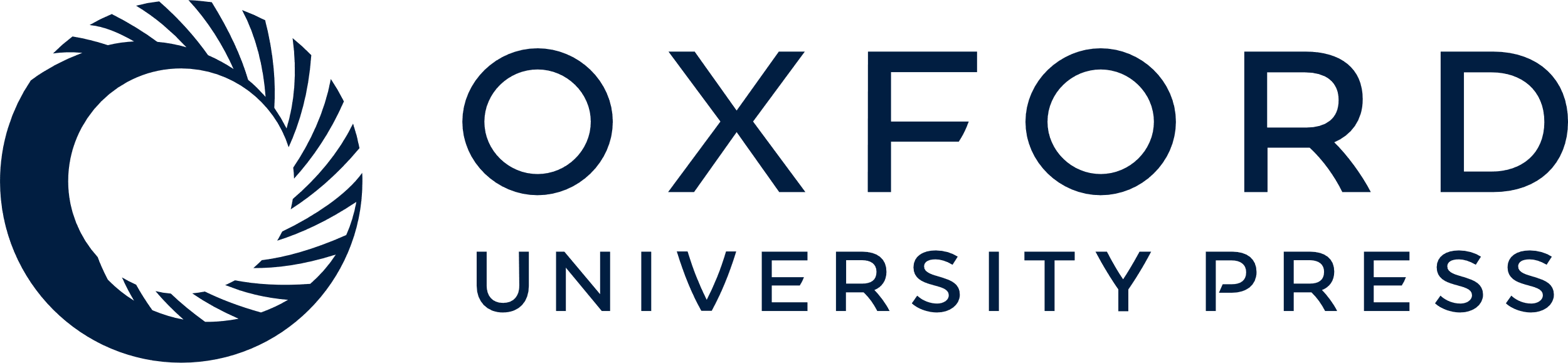 [Speaker Notes: Figure 10. Normalized laminar density of labeled boutons in superior temporal areas in three cases with injection of BDA in prefrontal area 10. Most labeled boutons in the temporal pole were found in the deep layers, whereas in all other superior temporal cortices most were found in the superficial layers (I–III).


Unless provided in the caption above, the following copyright applies to the content of this slide: © Oxford University Press 2005; all rights reserved]